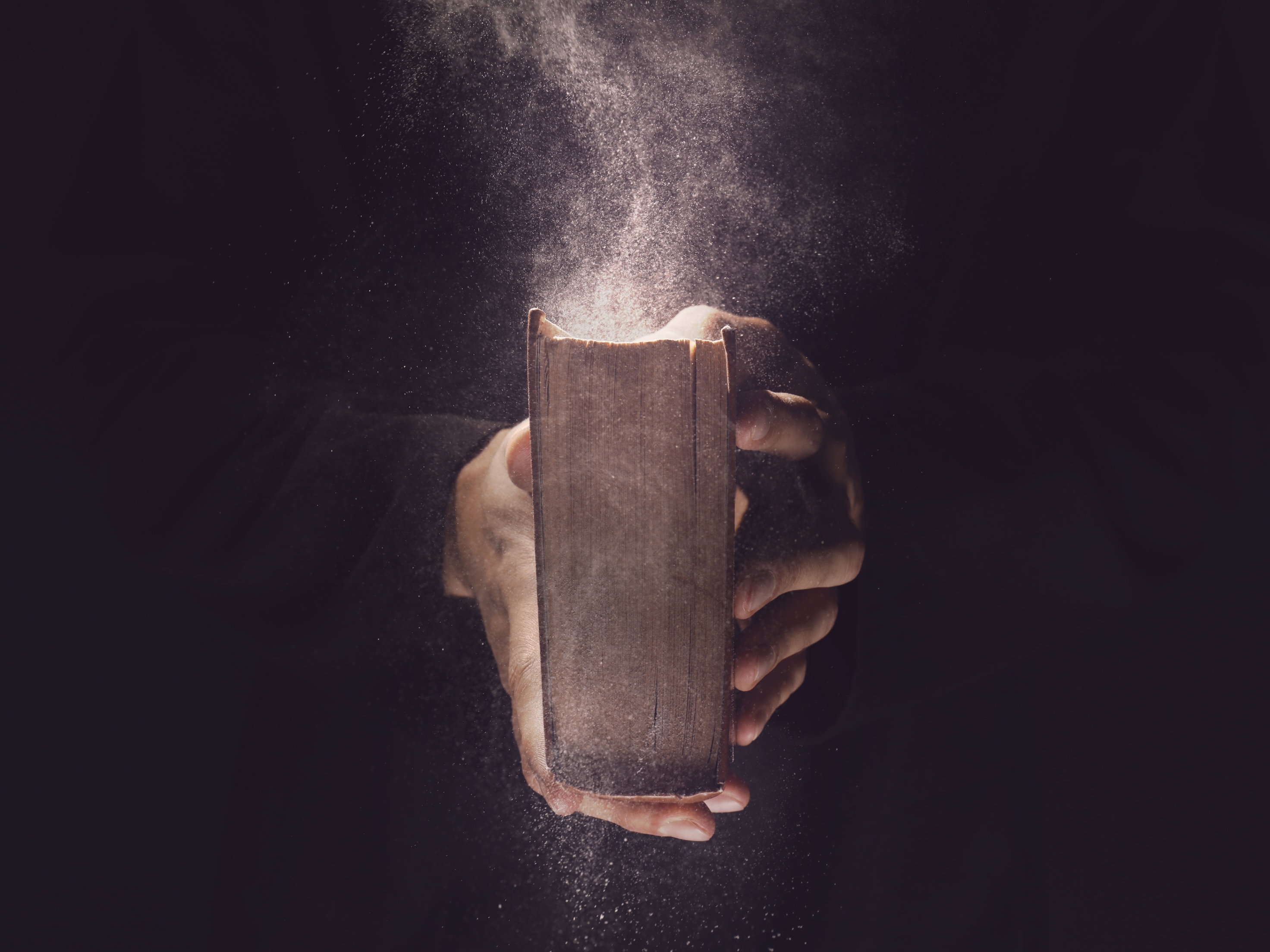 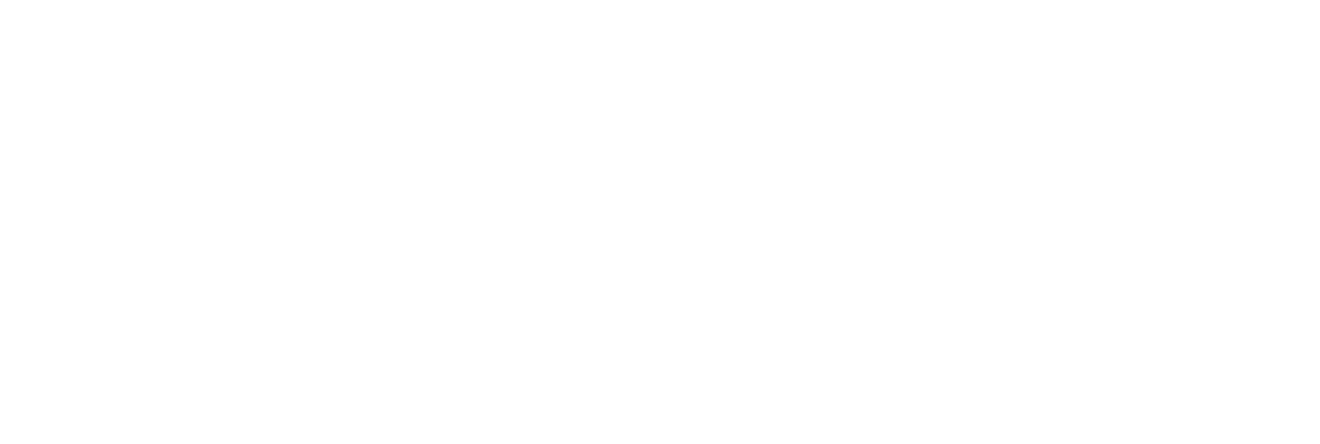 Acts 8
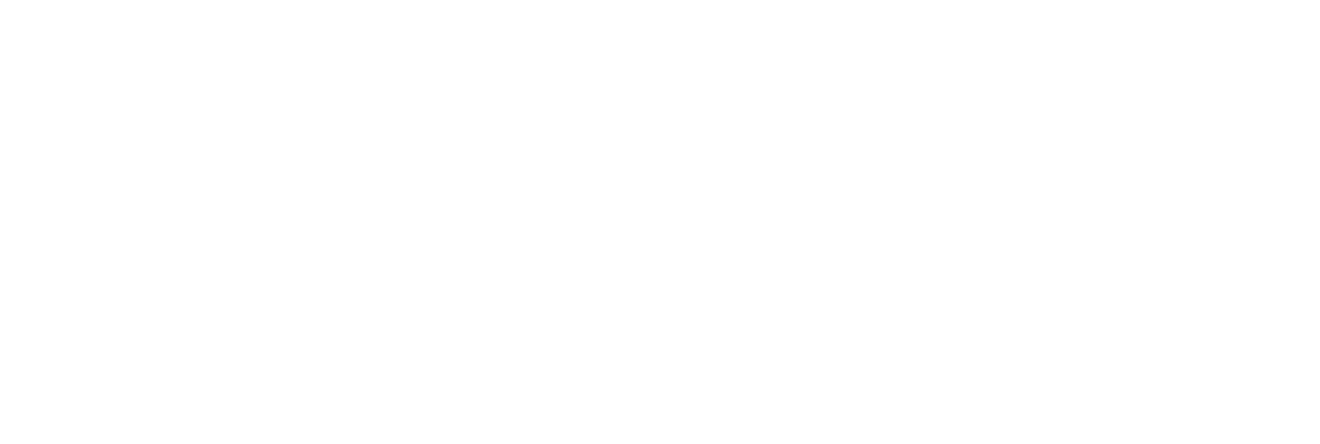 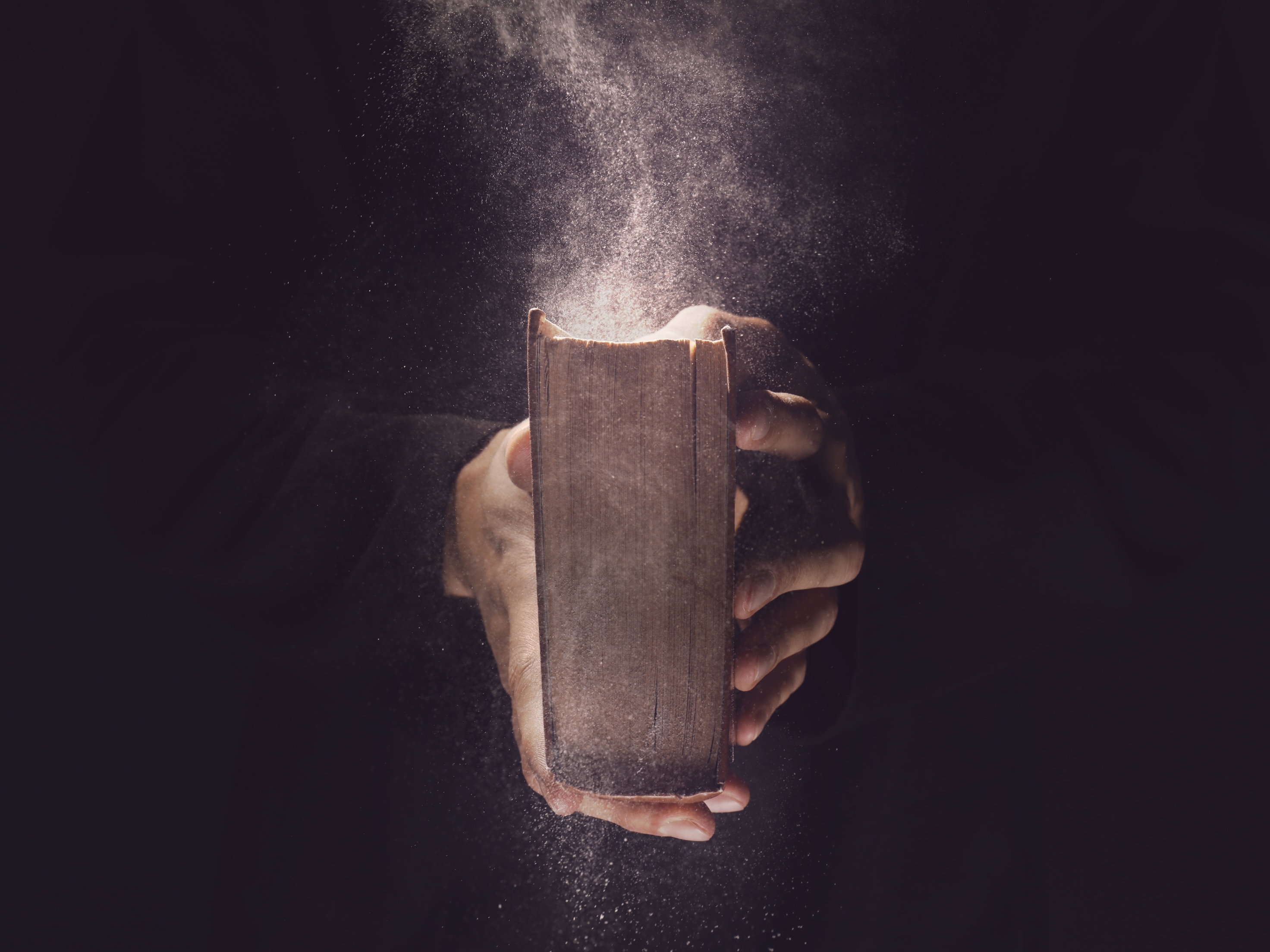 The Grace of God in Adversity (v. 4)
The Preaching of Christ (vv. 4, 5, 12)
The Purpose of Miracles (vv. 6-8, 12, 14-17)
The Triumph of Truth (vv.  9-13)
The Longsuffering in Growth (vv. 18-23)
The Provision of Pardon (vv. 22, 24)
Acts 8
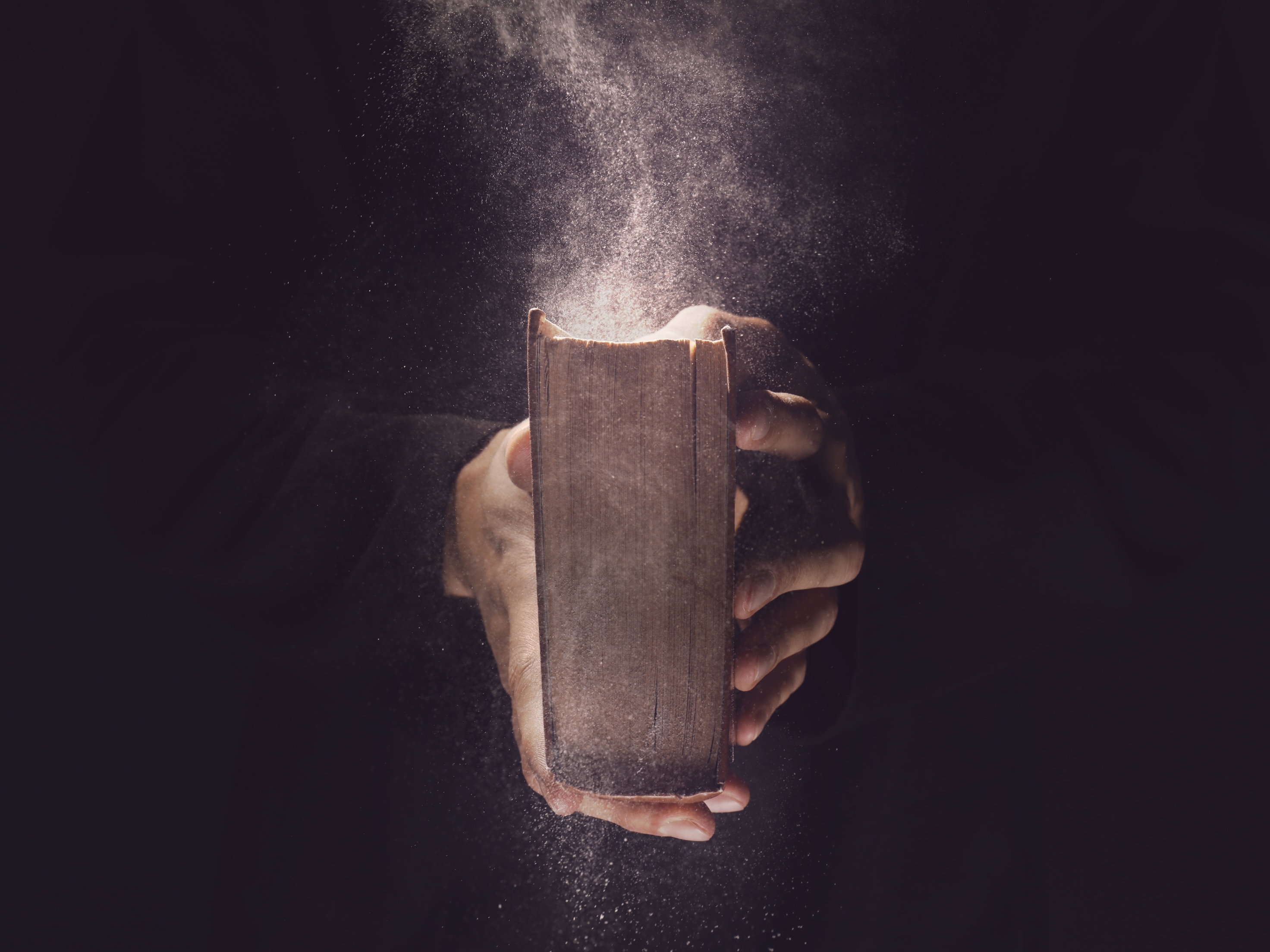 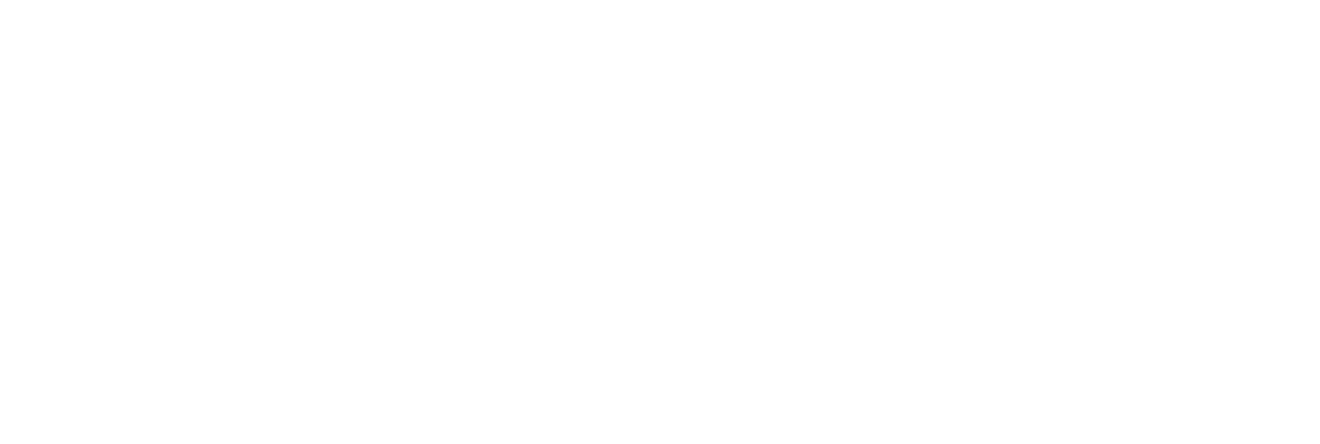 Acts 8